The effects of Solar Activity cycles on the asteroseismic parameters from 25 years of observations with GOLF and VIRGO on the ESA SOHO space telescope
Sabrina Michlmayer
Talk at ICPS 2024 in Tbilisi
7.8.2024
How the Sun can serve as a blueprint for magnetic cycle observations in solar-like stars
Sabrina Michlmayer
Talk at ICPS 2024 in Tbilisi
7.8.2024
vs.
The Sun
All other Stars
How can we observe both with similar methods?
NASA, Hubble Space Telescope [2]▲
▲[1] NASA SDO, ASA instrument at 304 Å
7.8.2024
3
Helio- / Asteroseismology
◄ [3] García 2019, Living Reviews in Solar Physics
7.8.2024
4
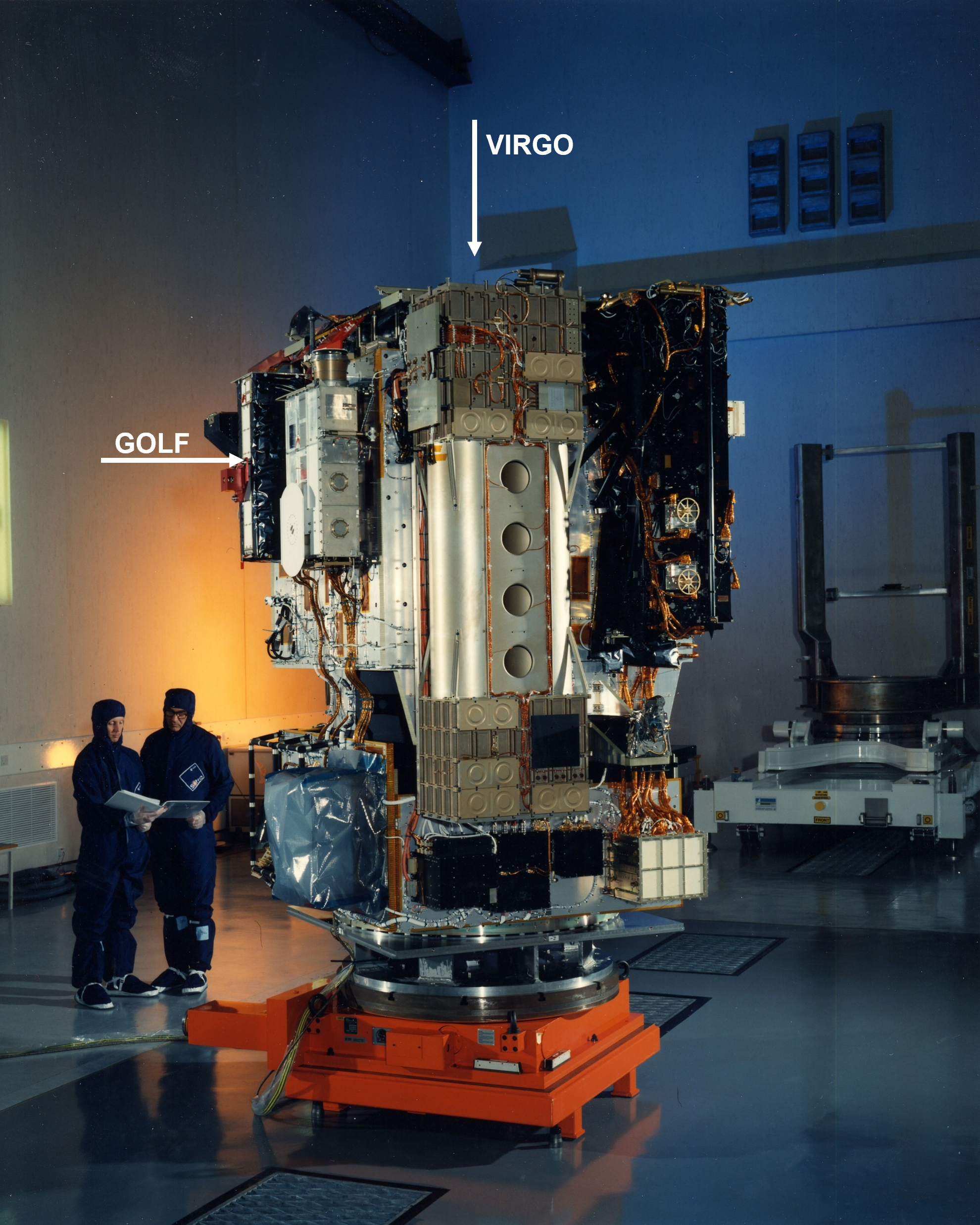 SOHO: VIRGO and GOLF
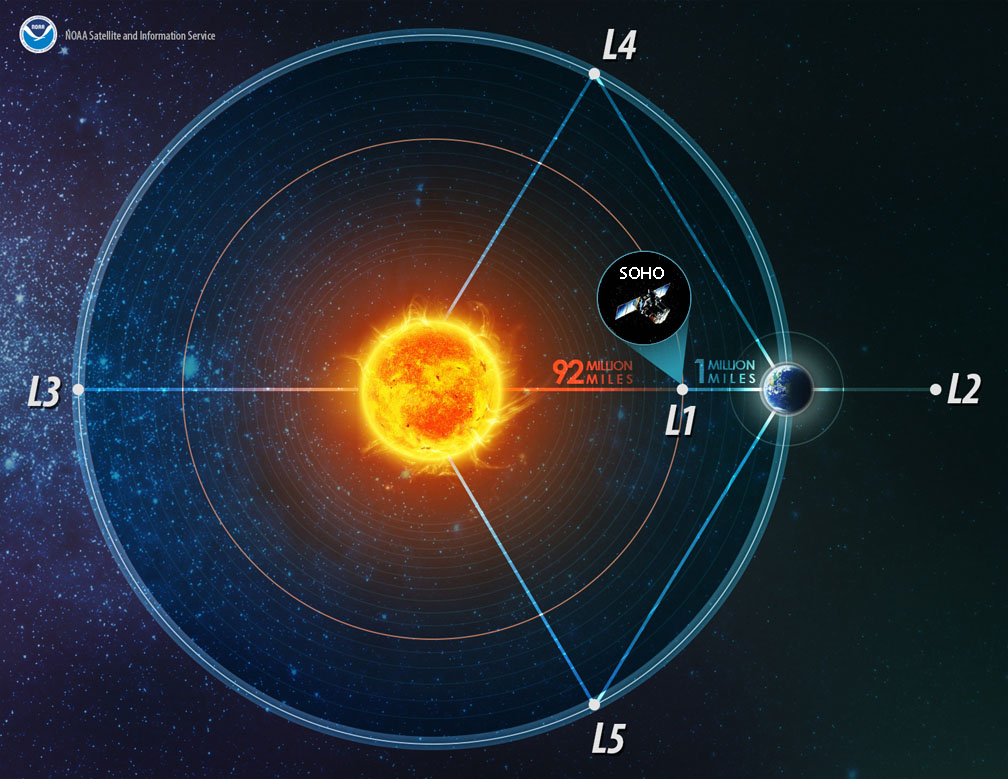 ▲ [4] NOAA, Websiteposition of SOHO in space
SOHO Webmaster [5]►spacecraft before launch
7.8.2024
5
Time series
7.8.2024
6
Time series
 Frequency
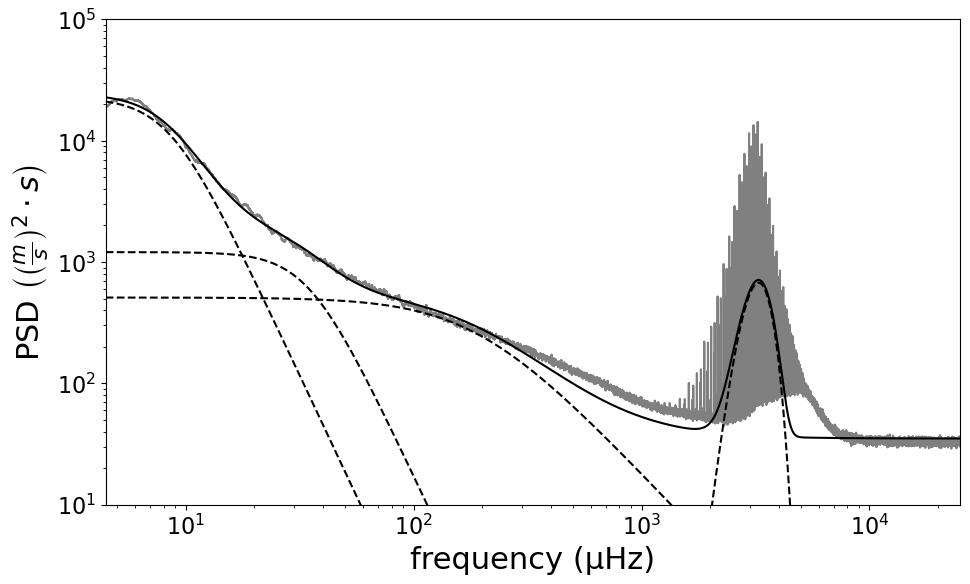 7.8.2024
7
Time series  Frequency
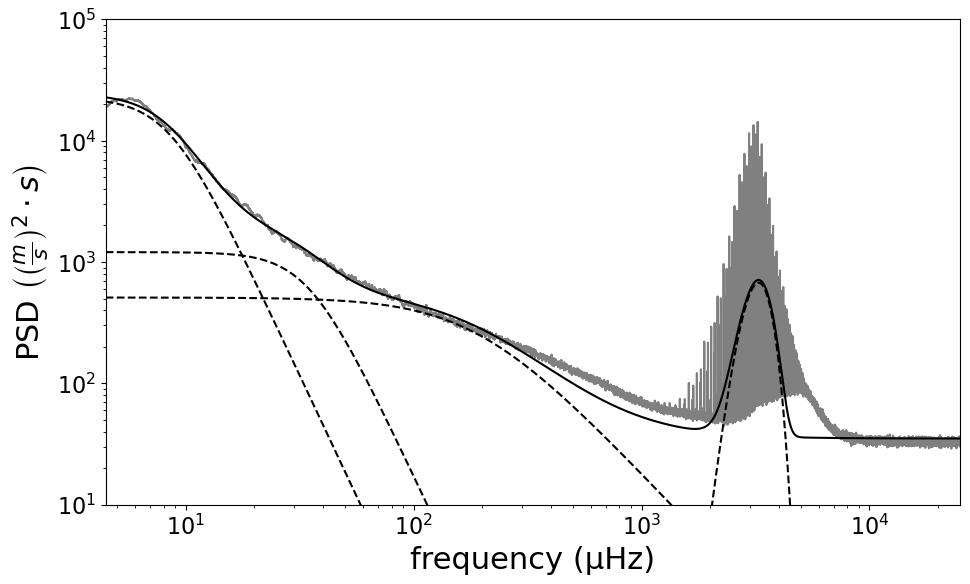 7.8.2024
8
Frequency domain
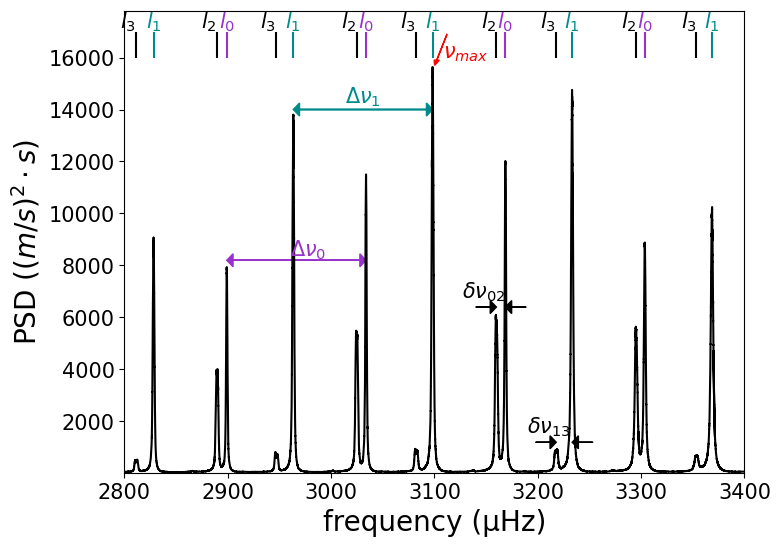 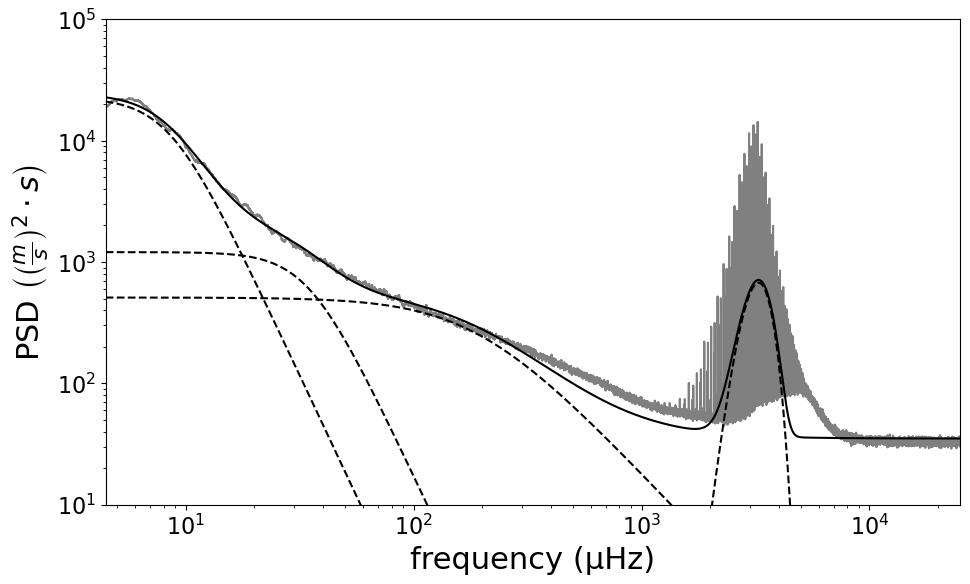 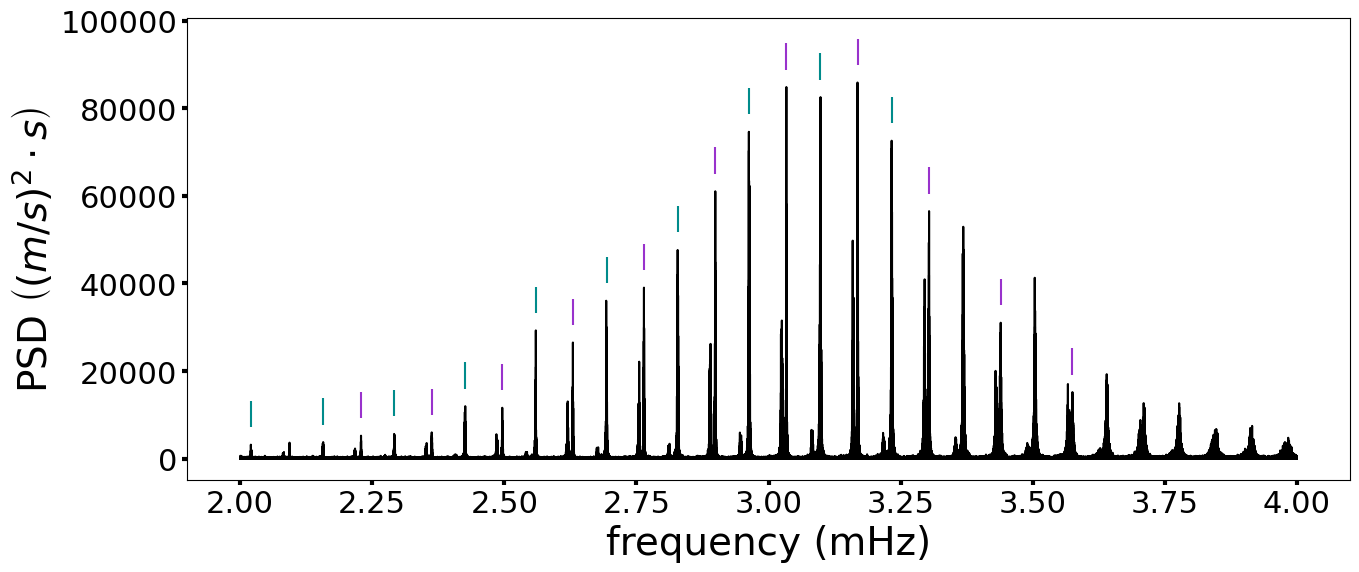 7.8.2024
9
Shift of lines during cycle
7.8.2024
10
Splitting the time series
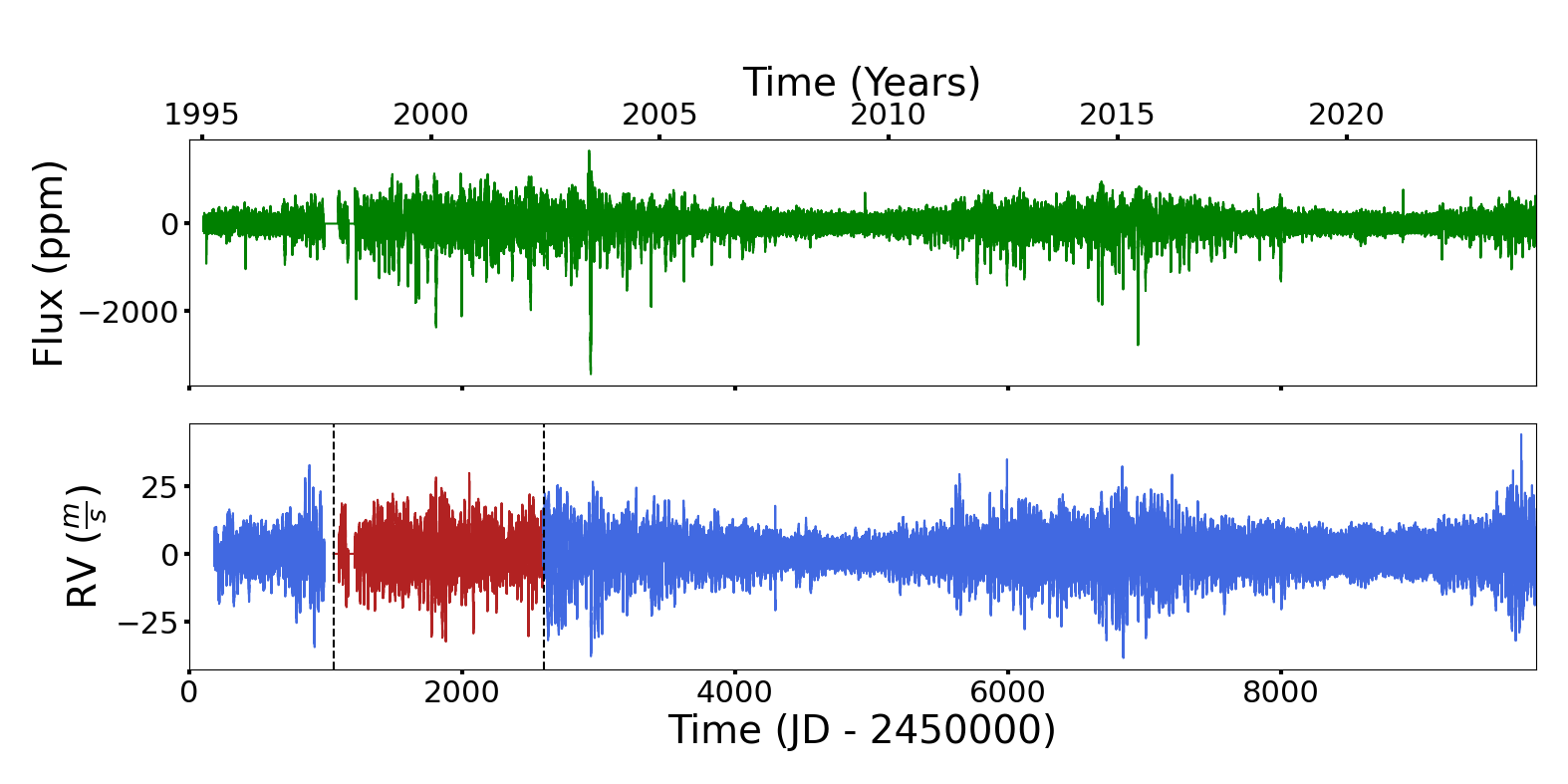 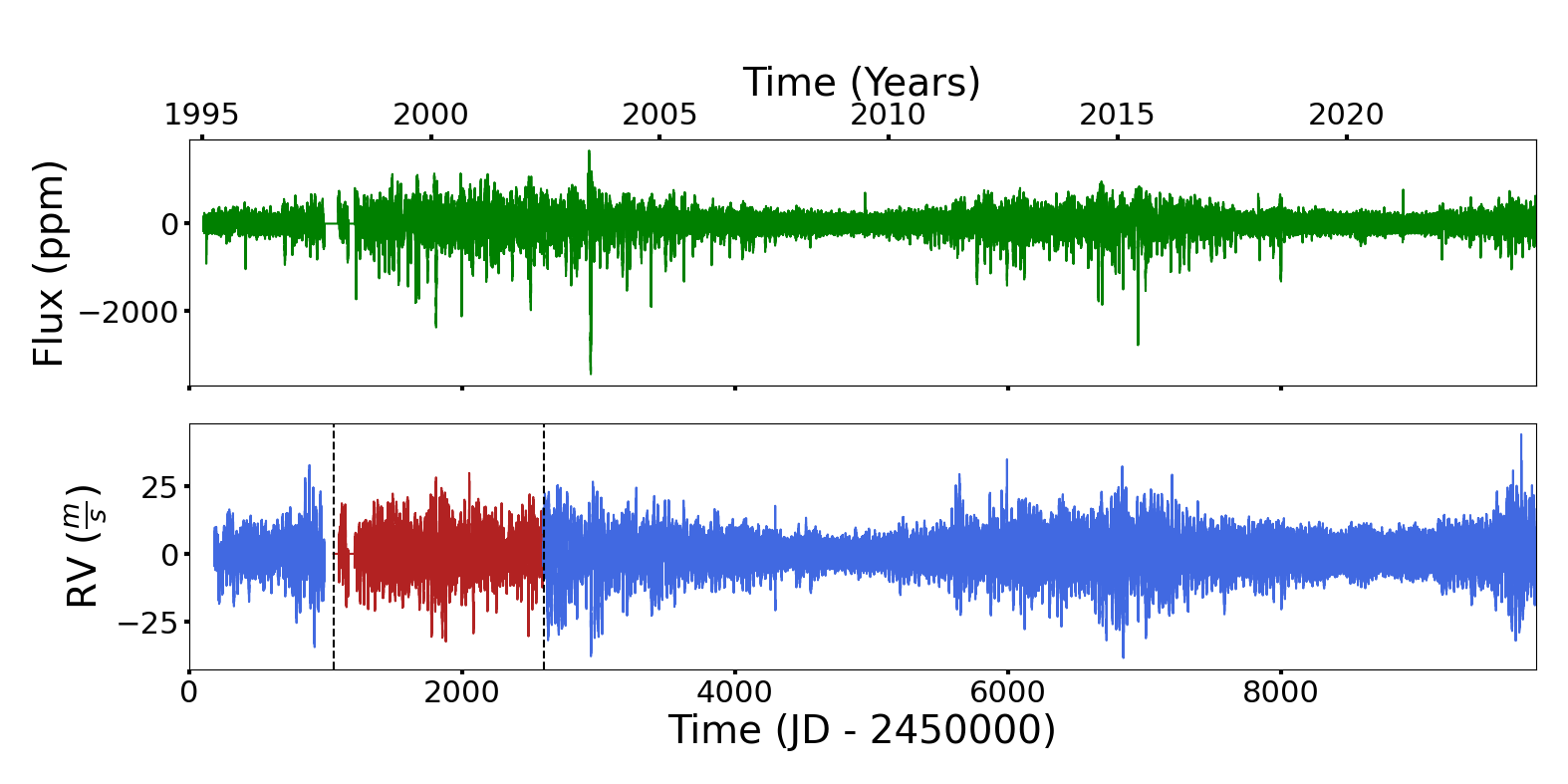 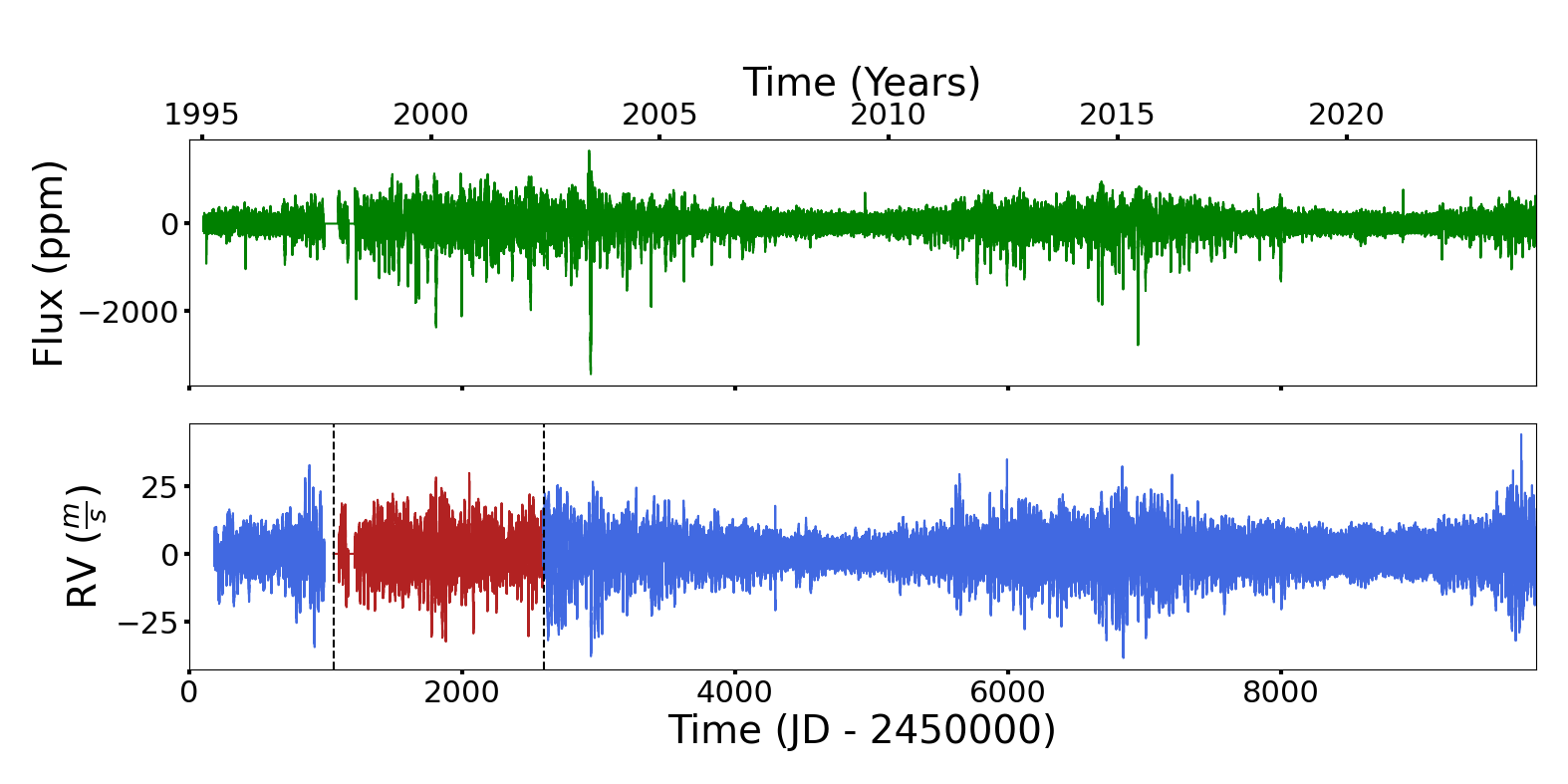 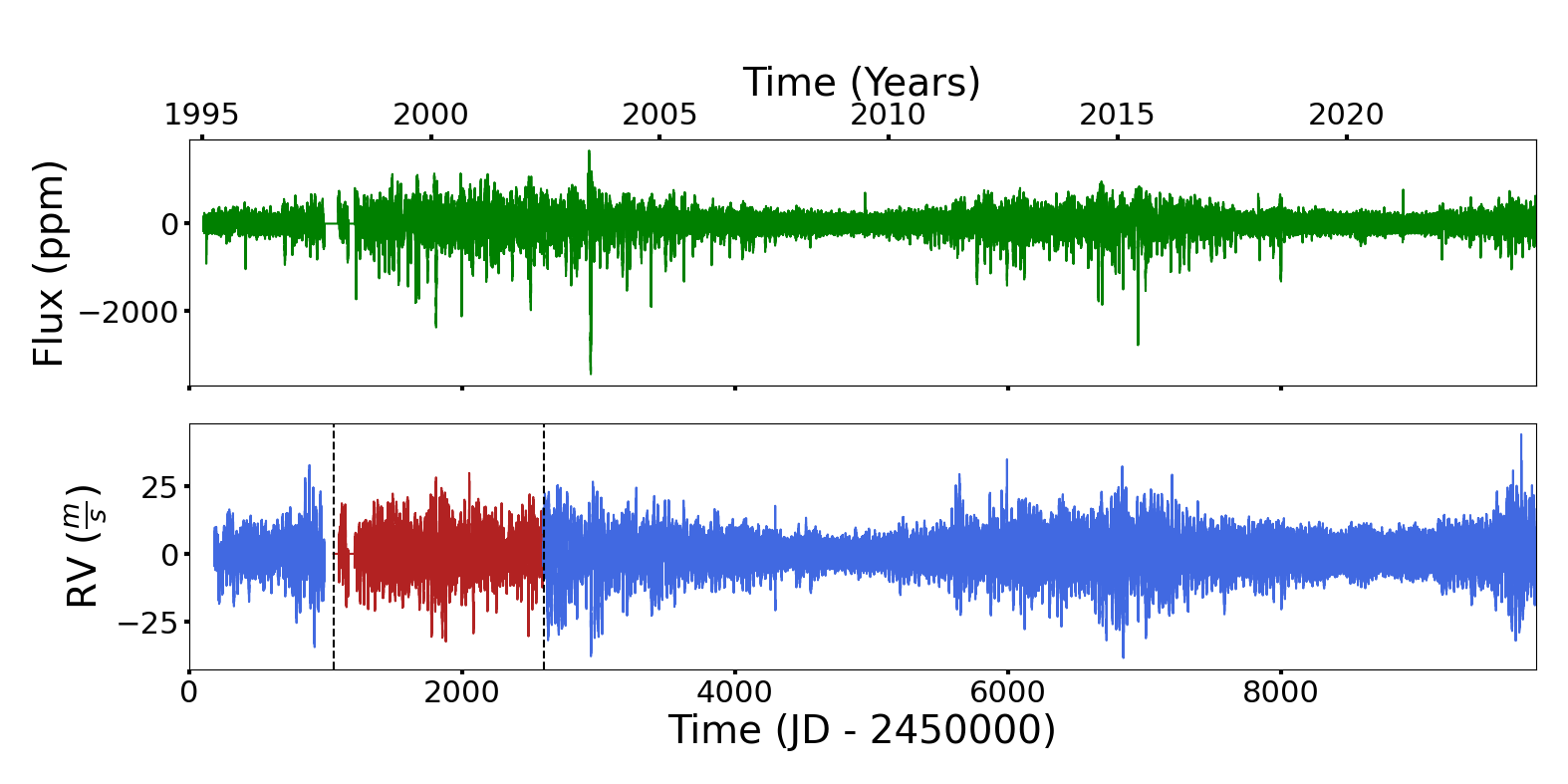 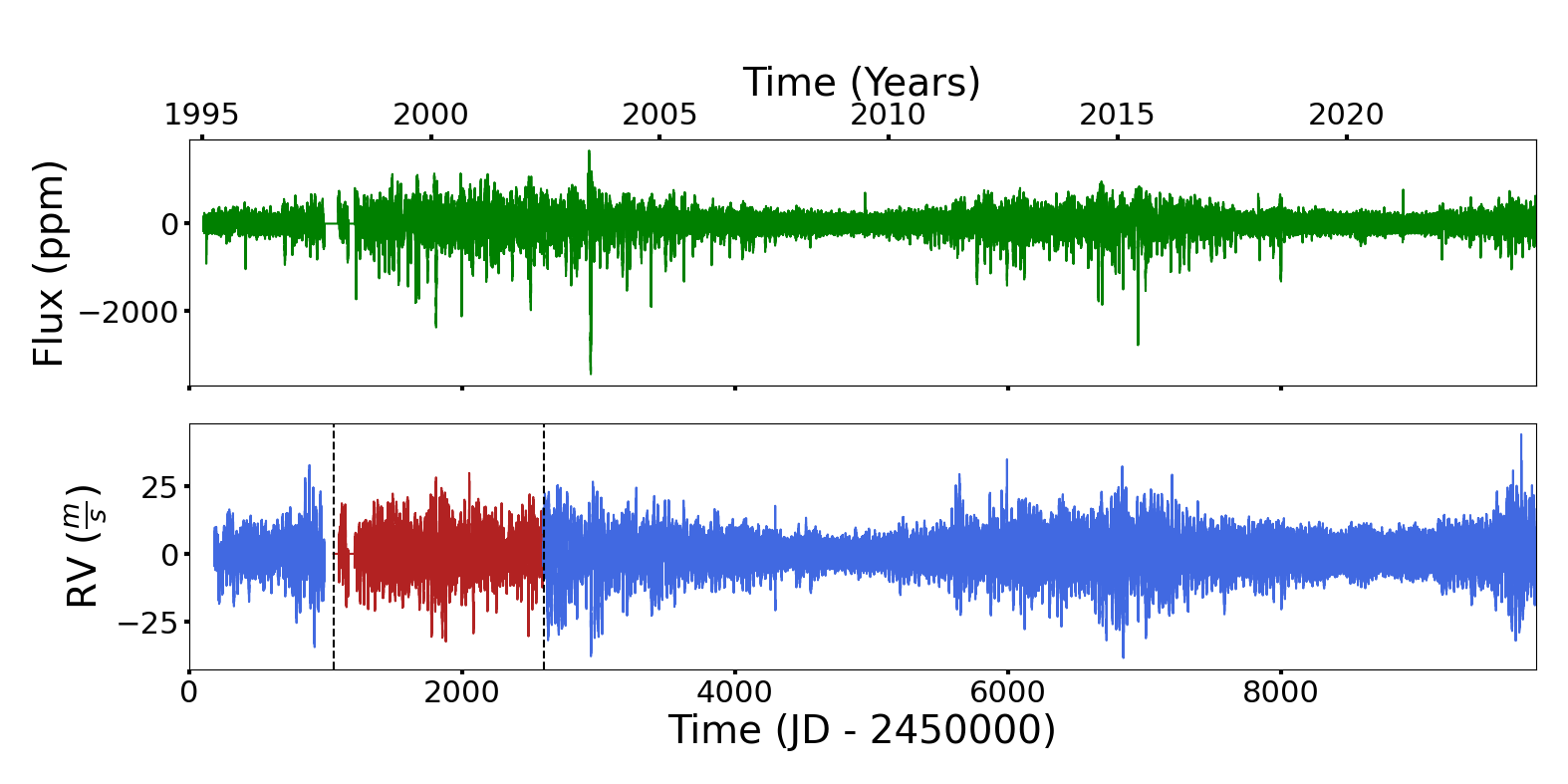 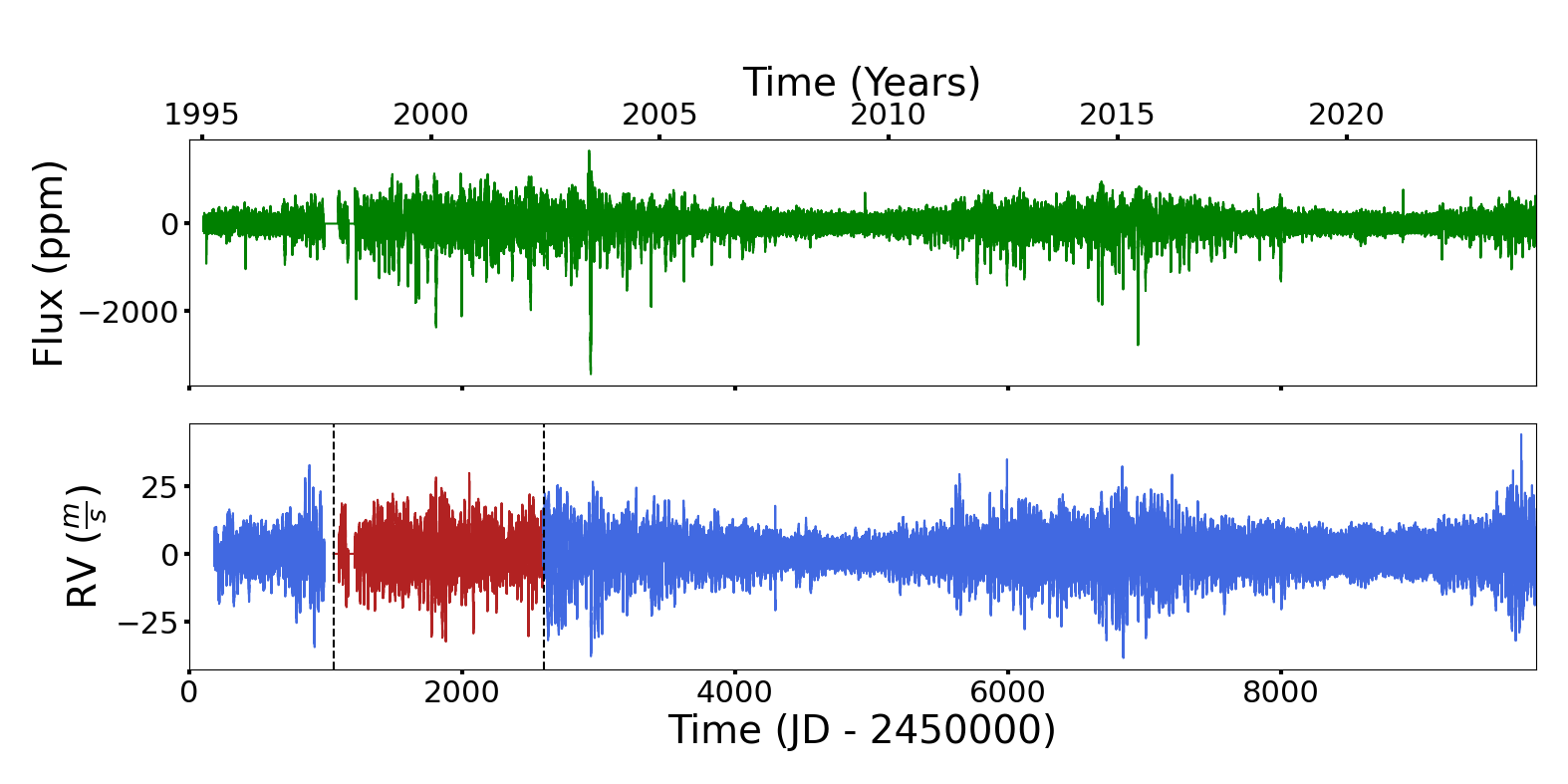 …
FFT
FFT
FFT
FFT
7.8.2024
11
Shift of lines during cycle
7.8.2024
12
Dependent shift
Mean Frequency Shift (µHz)
7.8.2024
13
Cycle observations on stars
7.8.2024
14
Take Away Points
The Sun is the star we know best.
With Asteroseismology we can observe the Sun and stars in similar ways.
P-mode frequencies vary with the solar cycle.
During cycle ascent positive shift, during cycle descent opposite.
Extent of shift depends on frequency and degree l.
Higher frequencies shift more.
 l=0 and l=1 modes shift slightly differently.
Other solar like stars show similar behavior as the Sun.
It’s possible to observe activity cycles with asteroseismic measurements.
Current and upcoming exoplanet surveys are perfect conditions for Asteroseismology of distant stars.
7.8.2024
15
Sources:
NASA SDO: https://sdo.gsfc.nasa.gov/assets/img/browse/2010/08/19/20100819_003221_4096_0304.jpg
NASA, Hubble Space Telescope: https://science.nasa.gov/mission/hubble/multimedia/hubble-images/
García 2019: DOI: 10.1007/s41116-019-0020-1 
NOAA Website: www.noaa.gov
SOHO Websmaster: soho.nascom.nasa.gov/gallery/Spacecraft
Salabert 2016: DOI: 10.1051/0004-6361/201628583 
García 2010:  DOI: 10.1126/science.1191064
Thank you!
michlmayer.studium@gmail.com
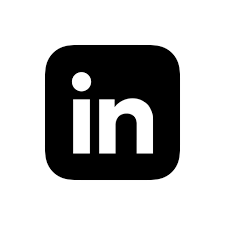 Sabrina Michlmayer
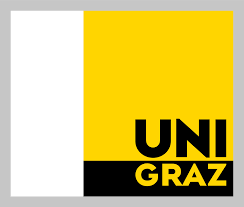 University of Graz
7.8.2024
16
Addition: activity indices
7.8.2024
17